Немного о городе.
Мой город- Ульяновск
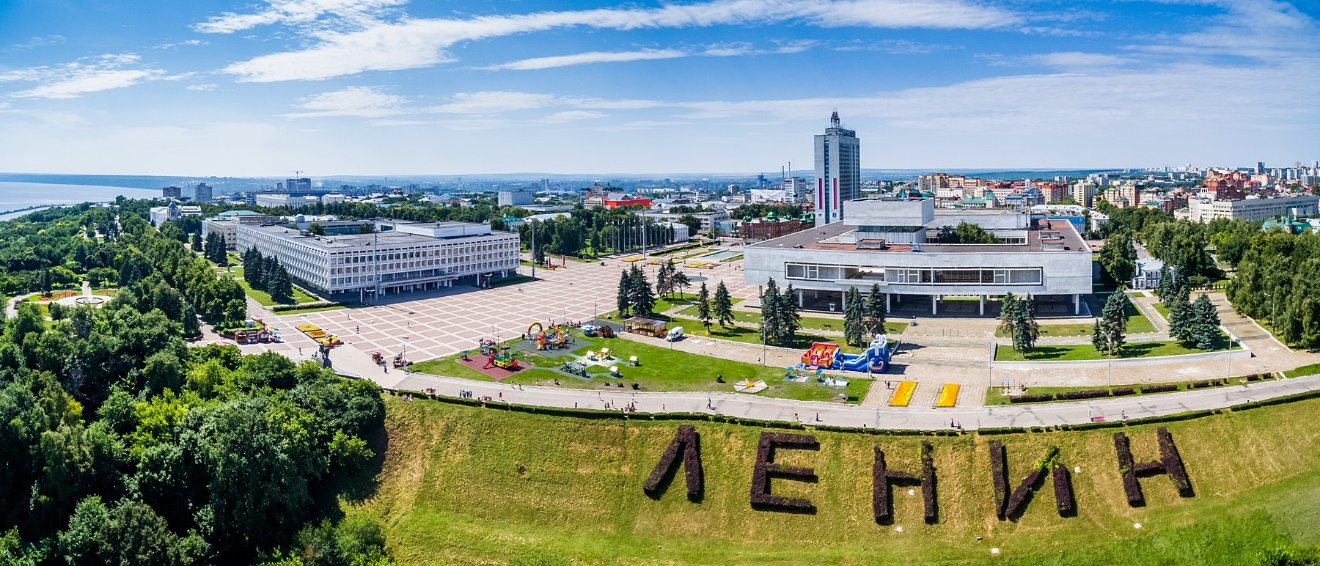 Даты
Памятники
Соборы 
и храмы
Личности
100
100
100
100
200
200
200
200
300
300
300
300
400
400
400
400
500
500
500
500
Руководитель Октябрьской 
Революции 1917 года,
родившийся в Ульяновске.
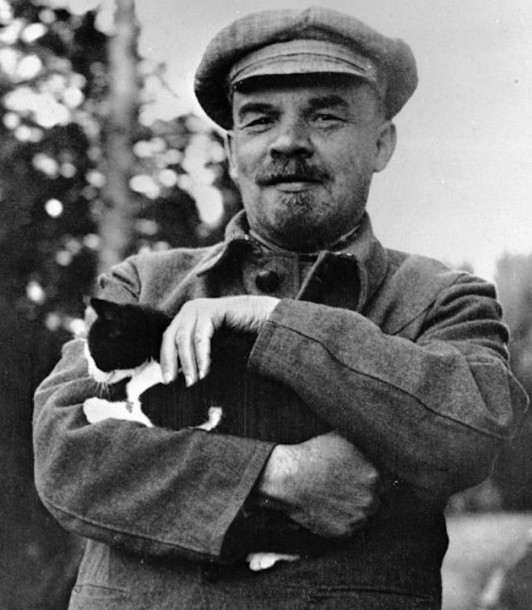 Личности 100
Ленин В.И.
Одним из символов Ульяновска
 является Дом-памятник этому 
великому русскому писателю,
 автору знаменитого романа “Обломов”
                       Назовите его имя.
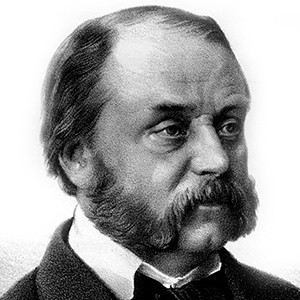 Личности 200
Гончаров И.А.
Сын помещика Симбирской губернии.
Создатель «Истории государства Российского»- 
 одного из первых фундаментальных трудов 
по истории России.
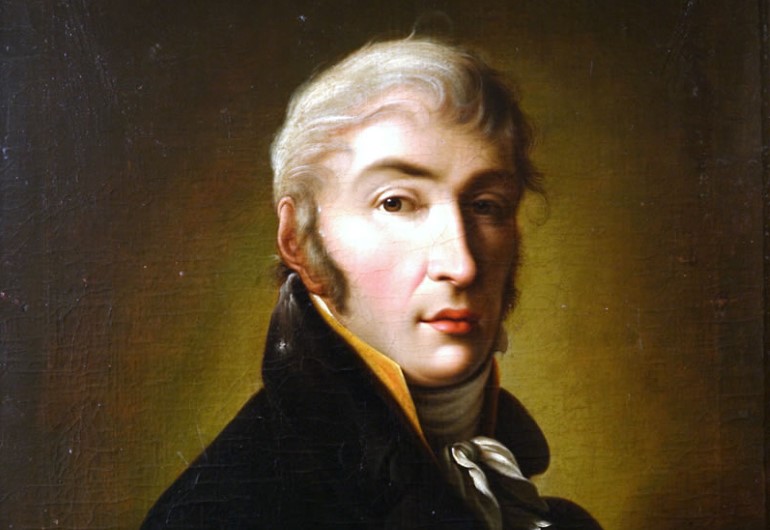 Личности 300
Карамзин Н.М.
Этот человек, уроженец Симбирска,
был членом Временного правительства 
и единственный находился у власти 
вплоть до октября 1917 г. Во Временном правительстве 
он занимал должности министра юстиции, 
военного и морского министра, 
председателя Временного правительства.
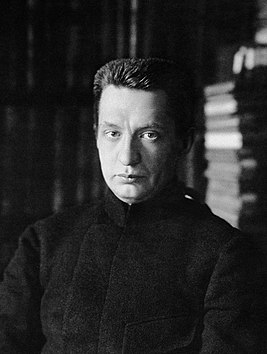 Личности 400
Керенский А.Ф.
Русский поэт эпохи романтизма, 
называвший себя поэтом 
«радости и хмеля», 
а так же поэтом «разгула и свободы»
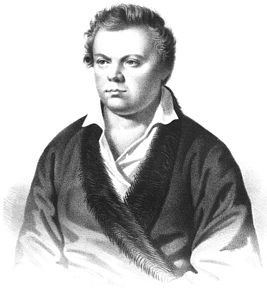 Личности 500
Языков Н.М.
В каком году был основан город 
Ульяновск?
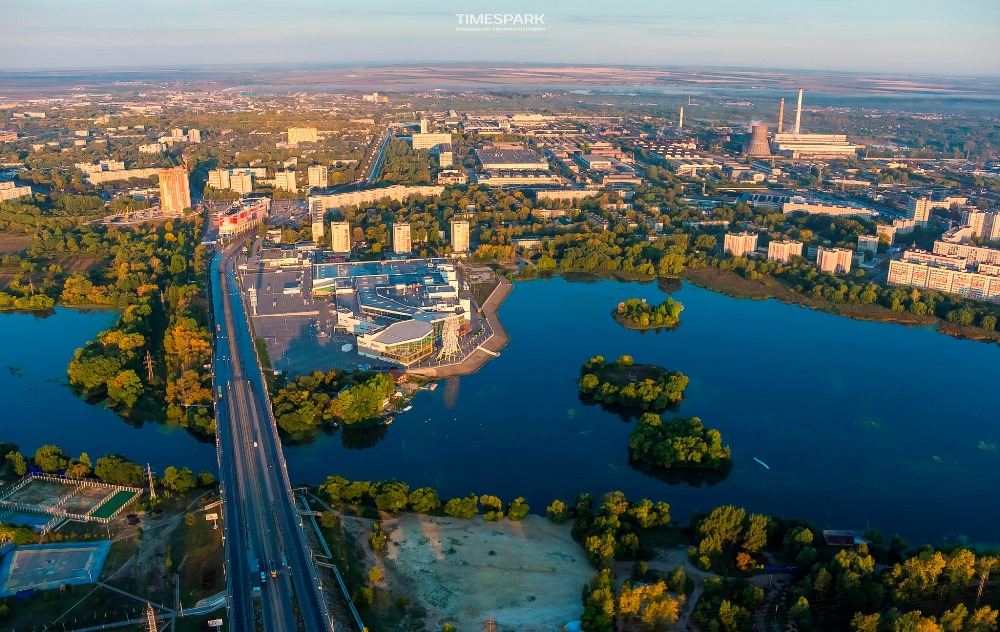 Даты 100
1648 год
Первоначальное название города было 
Синбирск , в 1780 году город был
 переименован в Симбирск. В каком году
 город приобрел своё нынешнее название?
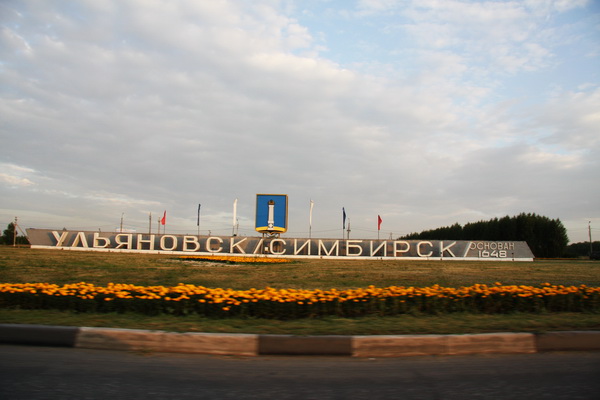 1924 год
Даты 200
В каком году с учреждением Симбирской 
губернии город получил статус 
губернского города?
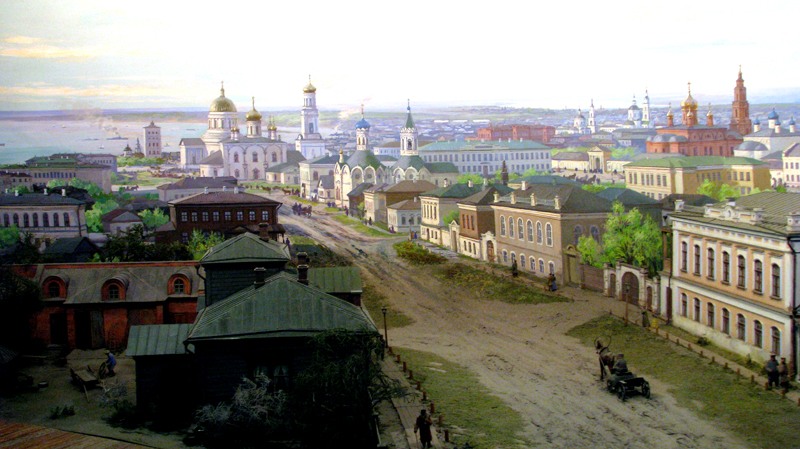 Даты 300
1796 год
В каком году был воздвигнул обелиск
Вечной Славы- самый высокий монумент
в городе?
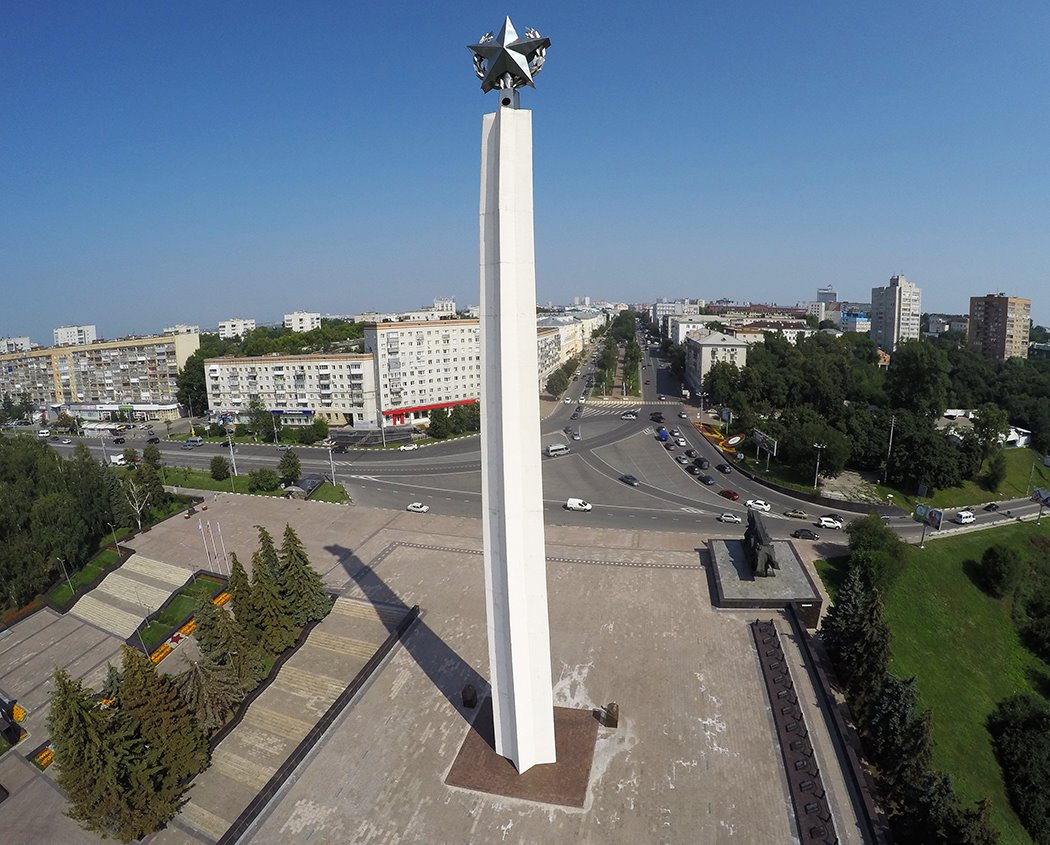 Даты 400
1975 год
В каком году официально был
 открыт Президентский мост , 
являющийся самым длинным
 в России?
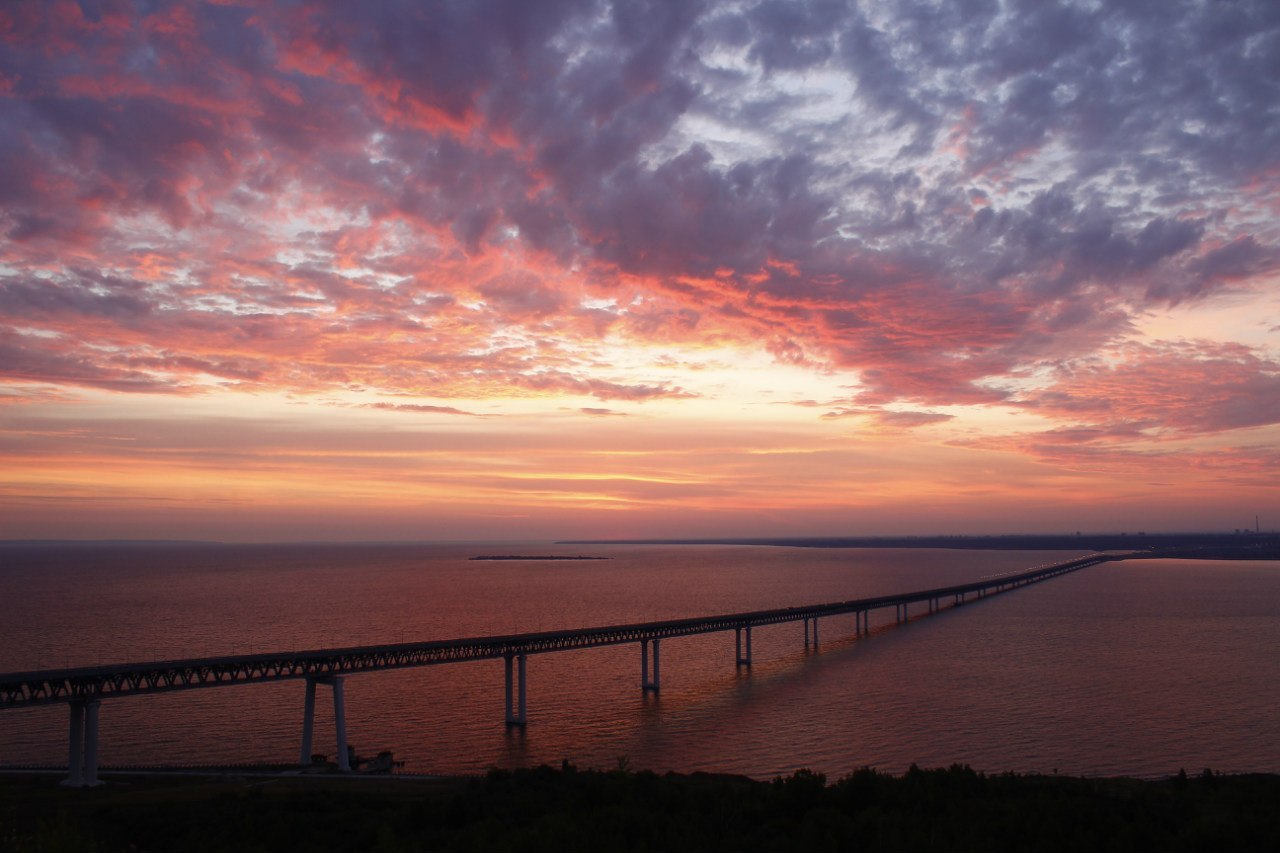 2009 год
Даты 400
Этот памятник установлен в честь литеры.
Первым автором ,напечатавшим её, 
являлся Николай Михайлович Карамзин.
Памятник чему установлен в городе?
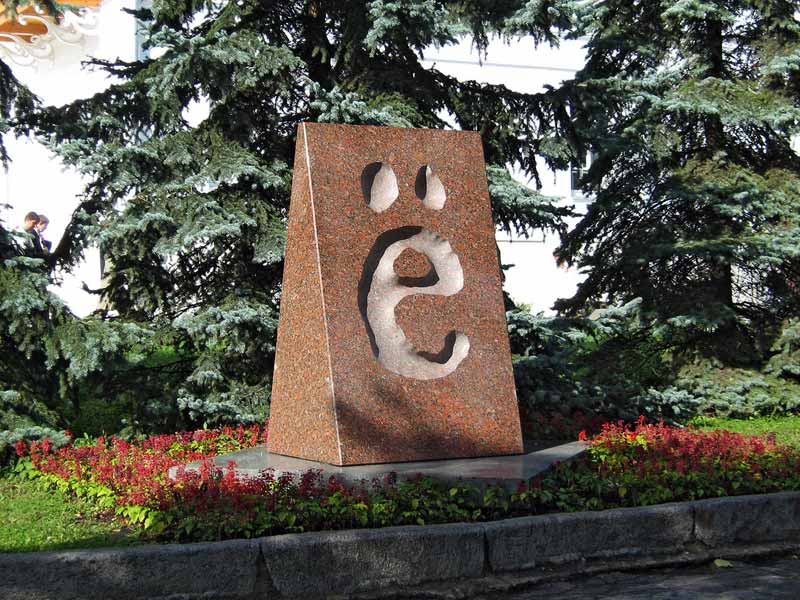 Достопримечательности 100
Памятник букве «Ё»
На пьедестале этого памятника 
возвышается Муза истории Клио.
 В правой руке она держит главный труд 
жизни историка - «Историю государства 
Российского».
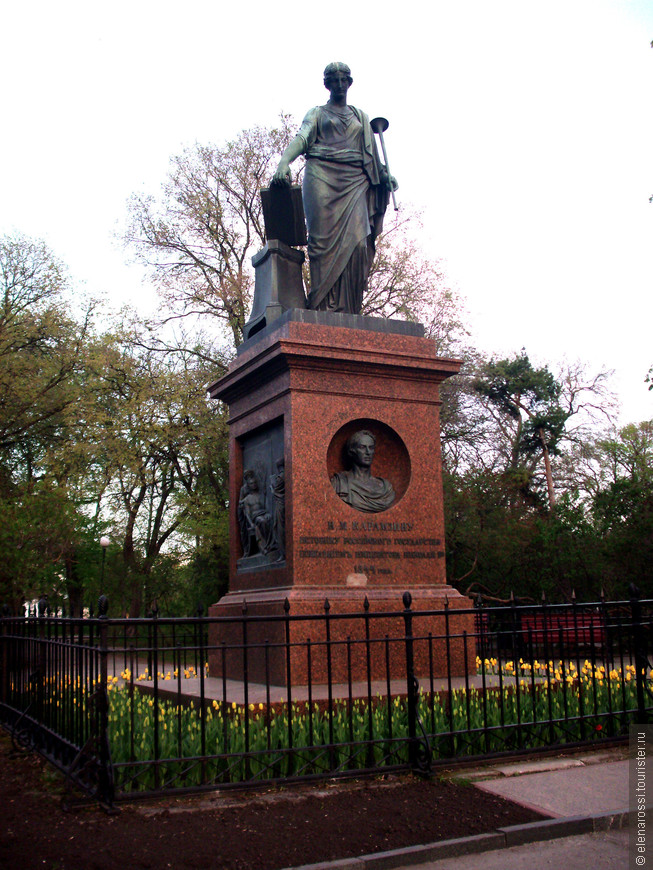 Достоприсечательности 200
Памятник 
                      Карамзину Н.М
Назовите памятник, установленный
на площади 100-летия со дня
 рождения В.И.Ленина, в честь 
основателя города.
Достопримечательности 300
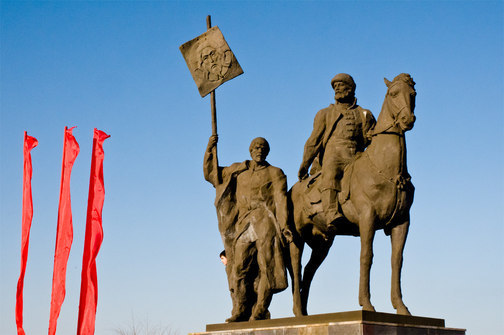 Памятник
                             Богдану Хитрово
Темой этого памятника стали слова , 
вырубленные на тыльной стороне 
монумента: «Идеи, овладевшие массами, 
становятся величайшей движущей 
победоносной силой». 
О каком памятнике идет речь?
Достопримечательности 400
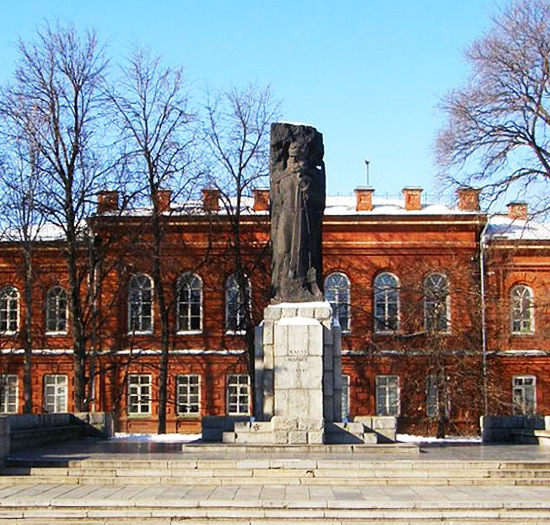 Памятник 
Карлу Марксу
Этот памятник посвящён 100-летию 
всемирно известного писателя
 и находится он за пределами исторической
 части города, на территории бывшей
 усадьбы дворян Киндяковых.
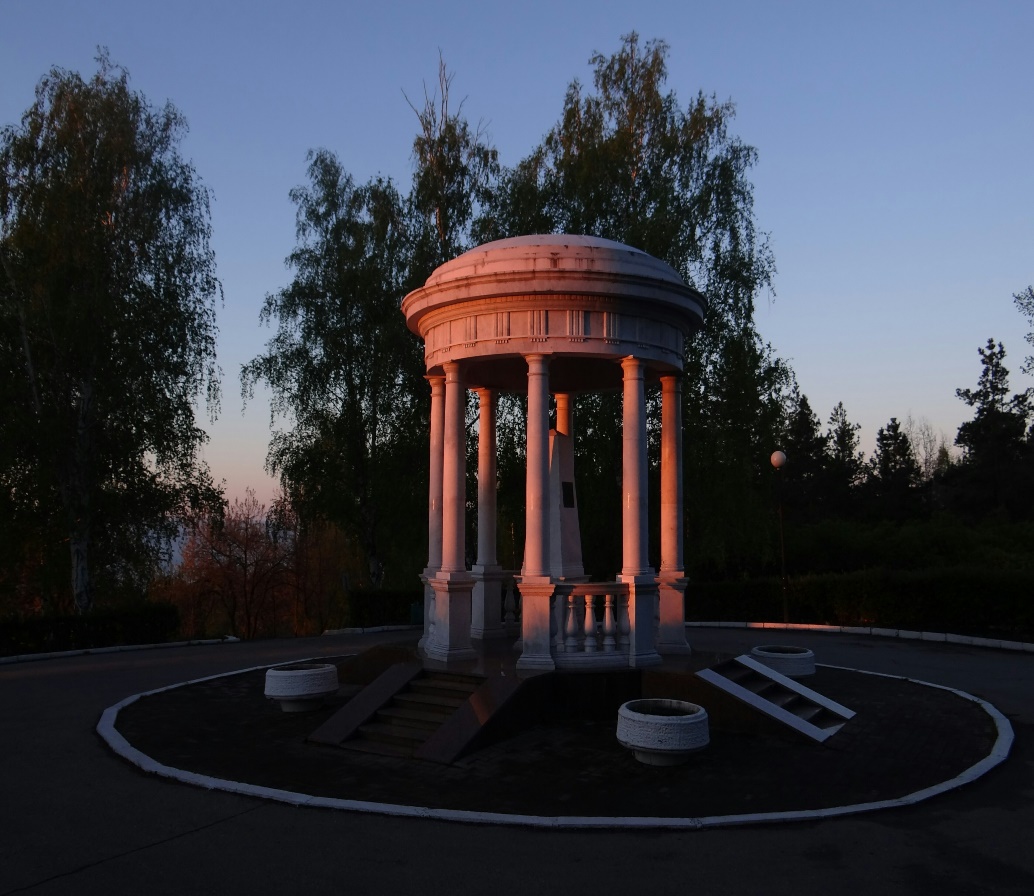 Беседка-памятник 
                                 И. А. Гончарову
Достопримечательности 500
На фото одна из самых молодых церквей города. 
Это единственная дореволюционная каменная церковь,
 сохранившаяся в Ульяновске до наших дней. 
Она была возведена в 1911 г . в качестве 
кладбищенской по проекту Ф. Ливчака. Назовите её.
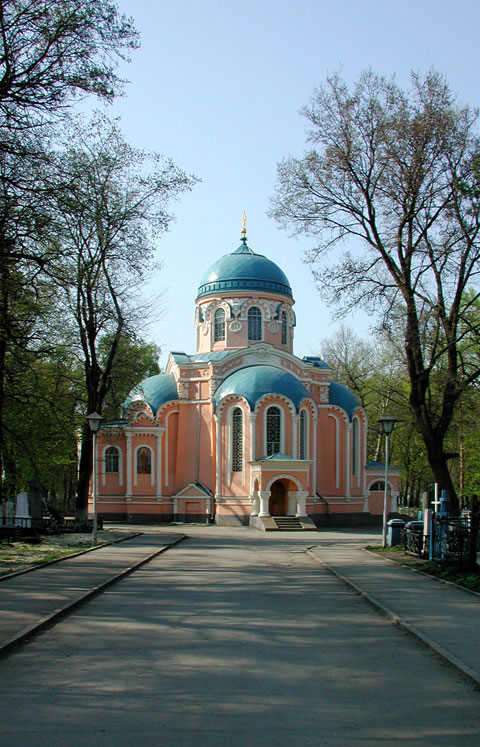 Соборы и храмы 100
Воскресенская церковь
На пологом спуске к Свияге - одной из трех рек 
города, среди зелени деревьев,
 возвышается небольшой деревянный храм. 
Его строительство было начато 
в день Рождества Иоанна Крестителя 
освящение состоялось в праздник 
Благовещения Пресвятой Богородицы.
О каком храме идет речь?
Соборы и храмы 200
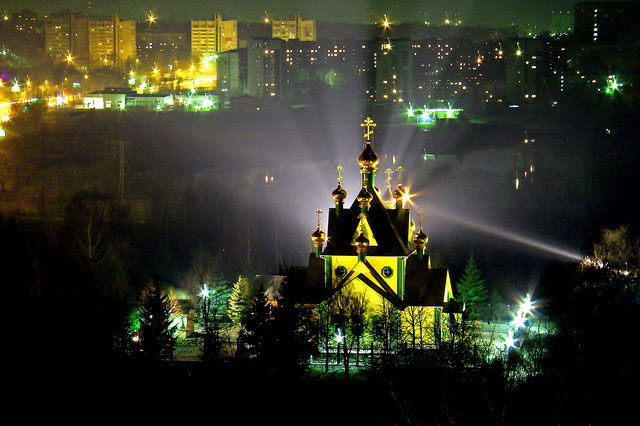 Всесвятский храм
В основании этого храма положен сруб Знаменской церкви
 из родового поместья Карамзиных 
Управление по делам культуры 
не могло содержать данный объект, 
считавшийся памятником истории и культуры
и, по согласованию с администрацией области, 
дало добро, чтобы сруб использовался при строительстве.
Соборы и храмы 300
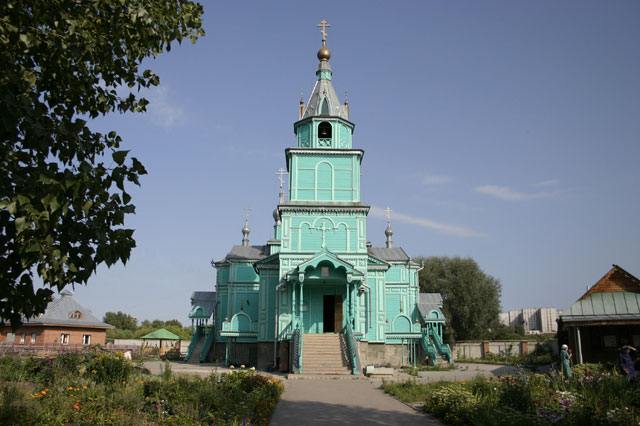 Благовещенский храм
Назовите церковь, воздвигнутую в 1823 году
стараниями и на средства графа Д.Н. Блудова -
 известного государственного деятеля, 
члена Комитета по освобождению крестьян 
от крепостного права.
Соборы и храмы 400
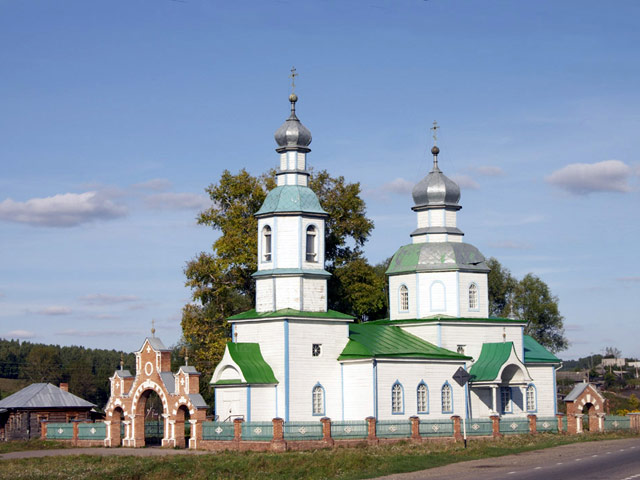 Церковь Богоявления
Назовите церковь, 
изображенную на фото.
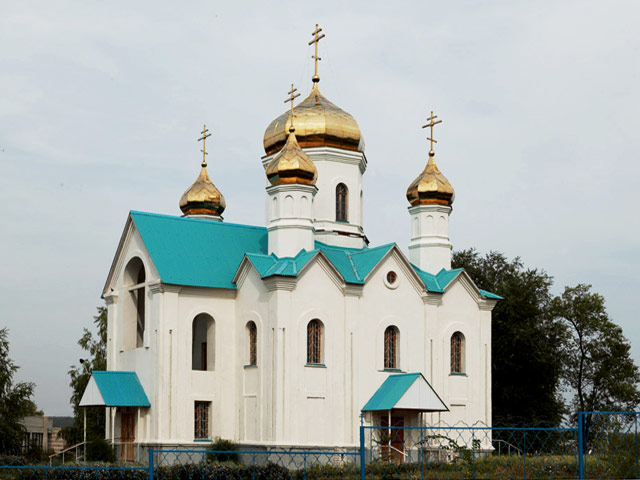 Соборы и храмы 500
Церковь 
Воскресения Христова
Выбери, что хочешь посмотреть:
Видео о городе 
Мой район 
В начало
Вернуться назад можно тут